Task Value Calculus:Multi-objective Trade off Analysis using Multiple-Valued Decision Diagrams
Tyler Giallanza, Erik Gabrielsen, Mike Taylor, Eric C. Larson, and Mitchell A. Thornton
Multiple-Objective Optimization
A priori: map multiple objectives into a single objective
Prior consideration of relative importance for objectives
Example: Weighted Sum Method

A posteriori: present trade-offs between objectives
Assumes no prior knowledge of objective importance
Example: NSGA-II (Genetic Algorithm)
Implementing A Posteriori
Represent problem as a set of variables
Characterize each objective as a function of these variables
Sample from the solution set of objective function values
Prune dominated solutions
Present user with trade-offs
Current Solutions
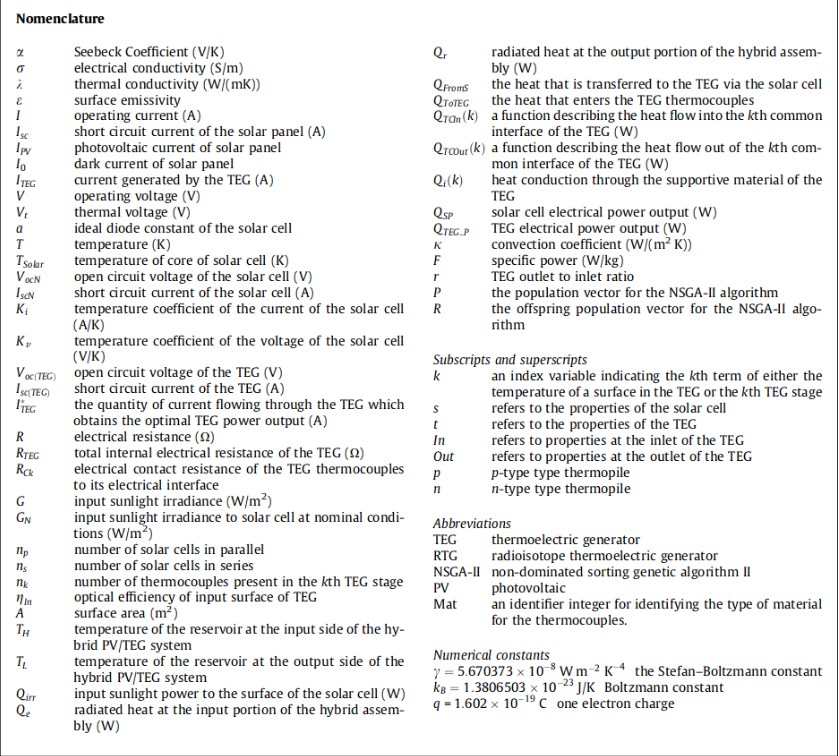 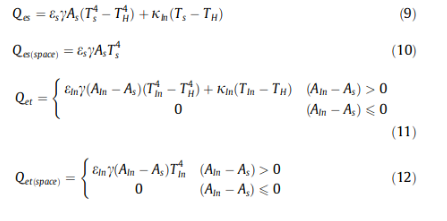 Power and mass optimization of the hybrid solar panel and thermoelectric generators
Kwan et al. 2015
Areas for Improvement
Add support for discrete systems
Remove the need for complex models
Speed up computation on large datasets
The TVC Algorithm
Objective
Functions
Block
Diagram
MDD
Creation
Objective
Function
Calculation
Objective
Function
Calculation
Multi-
Objective
Optimization
Objective
Function Table
Objective
Functions
Block
Diagram
MDD
Creation
Objective
Function
Calculation
Objective
Function
Calculation
Multi-
Objective
Optimization
Objective
Function Table
Objective Functions
Limited but practical options for objective functions
Additive
Multiplicative
Minimize or maximize
Objective
Functions
Block
Diagram
MDD
Creation
Objective
Function
Calculation
Objective
Function
Calculation
Multi-
Objective
Optimization
Objective
Function Table
Block Diagram
Model scenario with a structure function
Captures serial and parallel decision relationships
Easy to understand and implement
Capable of representing intricate scenarios
Sample Block Diagram
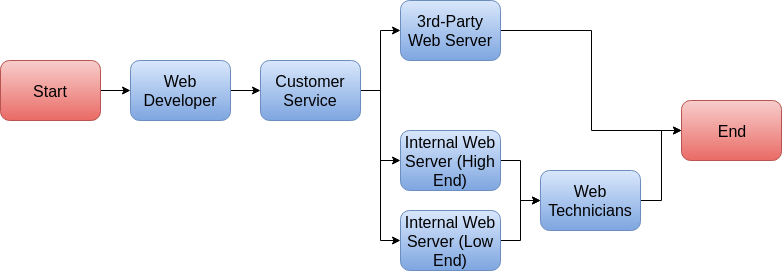 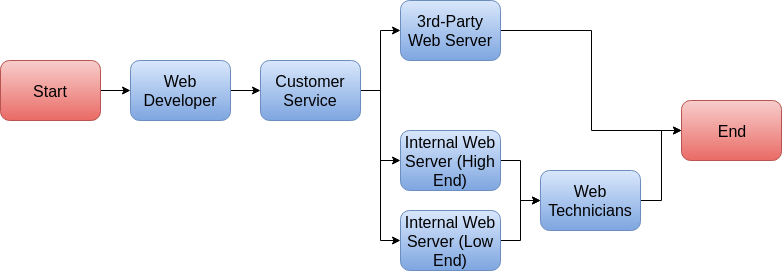 Objective
Functions
Block
Diagram
MDD
Creation
Objective
Function
Calculation
Objective
Function
Calculation
Multi-
Objective
Optimization
Objective
Function Table
Objective Function Table
Map each input variable to objective functions
Sample k mappings from each variable to each function where k is a user-chosen radix
Objective Function Table (Cost)
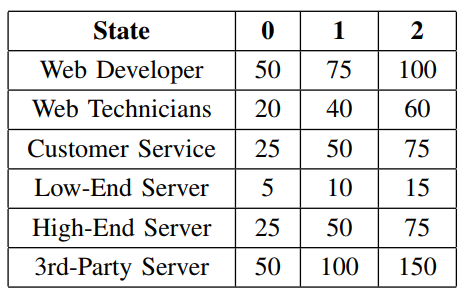 Objective Function Table (Build Time)
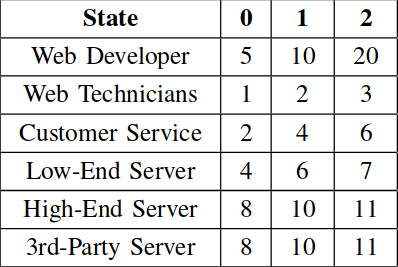 Objective
Functions
Block
Diagram
MDD
Creation
Objective
Function
Calculation
Objective
Function
Calculation
Multi-
Objective
Optimization
Objective
Function Table
MDD Creation
radix=3
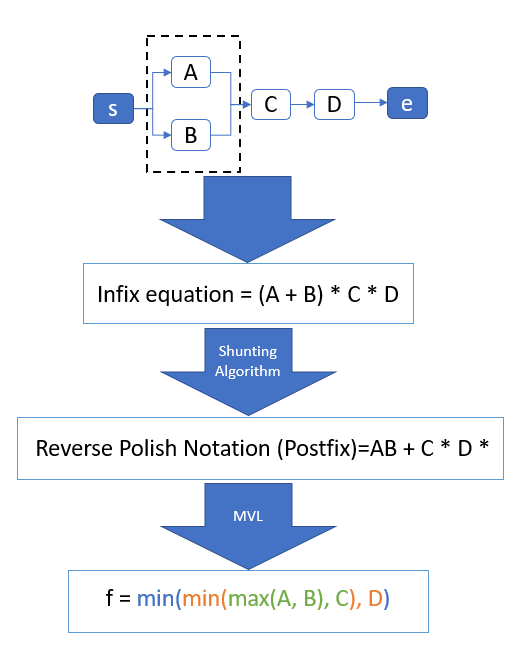 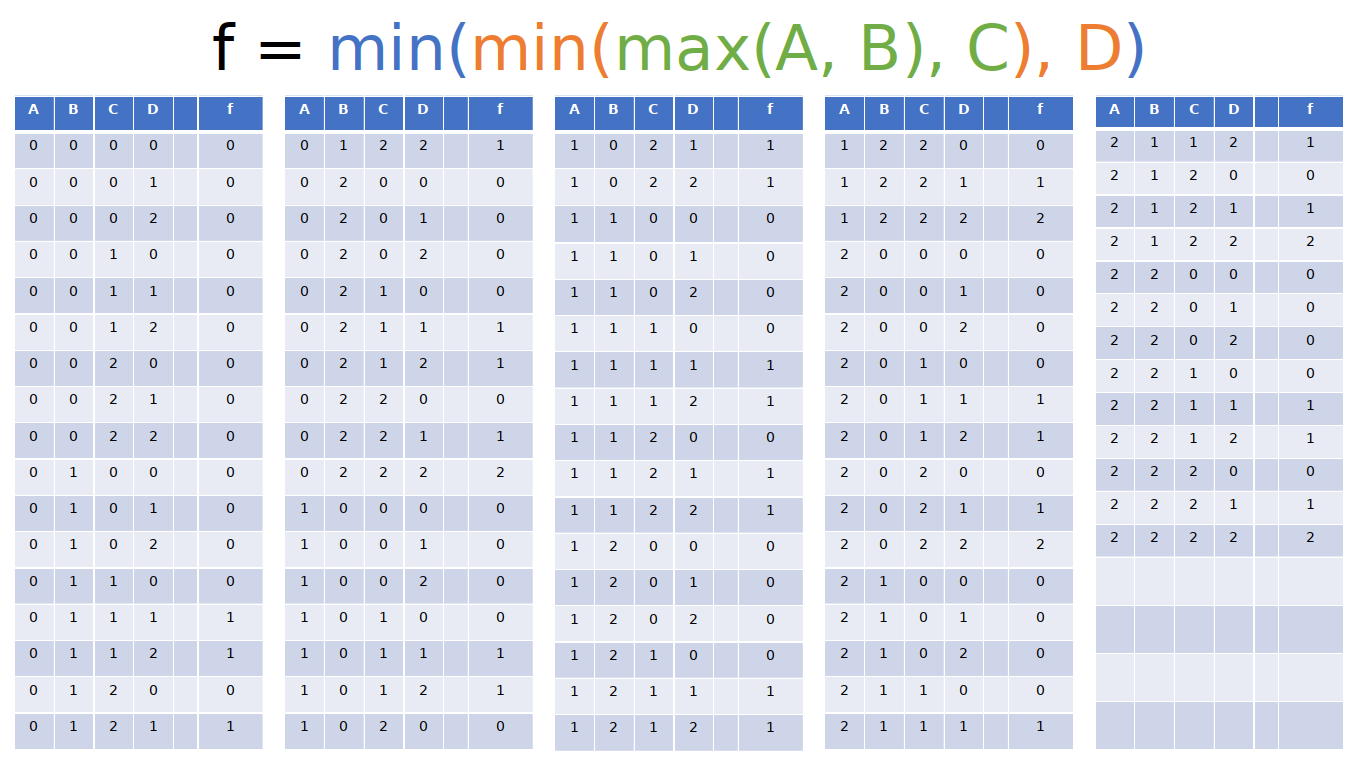 Shannon Expansion Tree
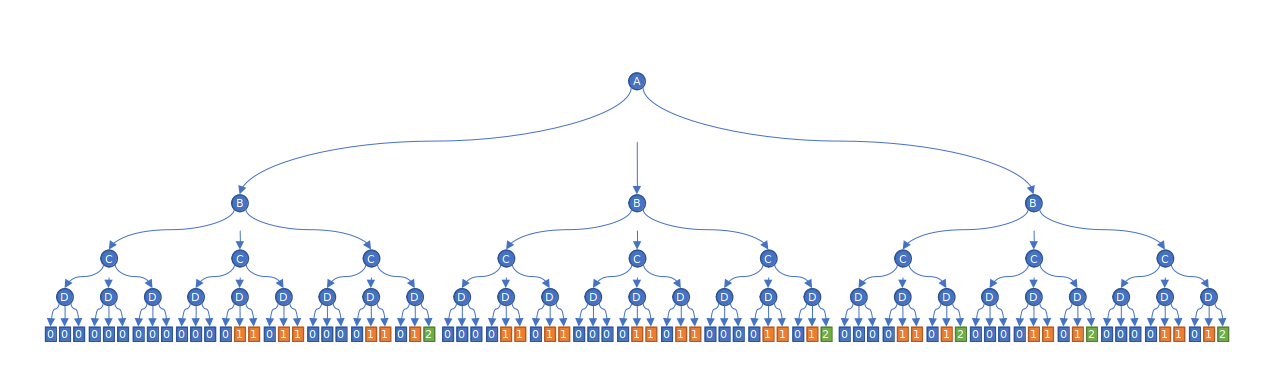 Final MDD
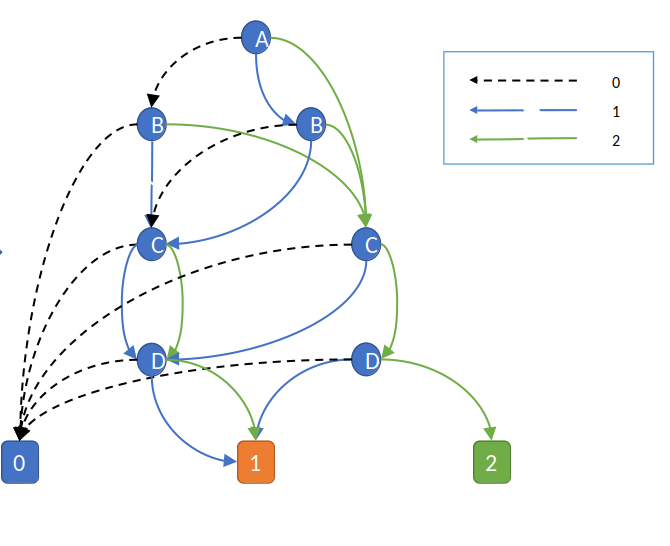 Objective
Functions
Block
Diagram
MDD
Creation
Objective
Function
Calculation
Objective
Function
Calculation
Multi-
Objective
Optimization
Objective
Function Table
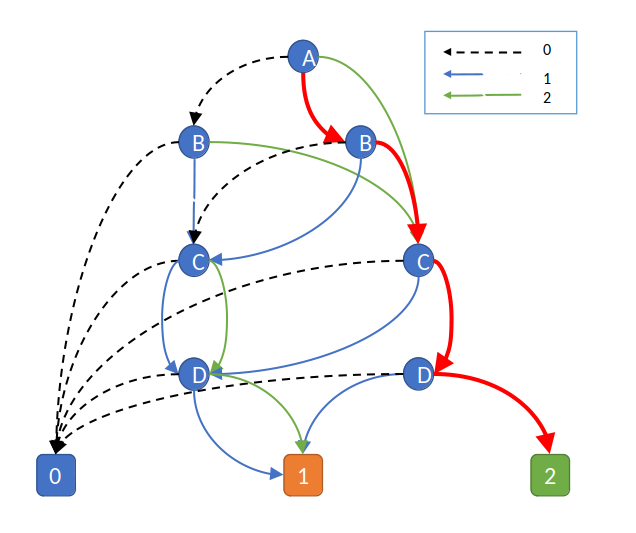 Additive cost function:

Edge Values	Terminal Value
T1 = A2 + C2 + D2 		        2
T2 =  A1 + B2 + C2 + D2 	        2
T3 =  A0 + B2 + C2 + D2 	        2
T4 =  A2 + C2 + D1	 	        1
T5 =  A1 + B2 + C2 + D1 	        1
T6 =  A0 + B2 + C2 + D1 	        1
Objective
Functions
Block
Diagram
MDD
Creation
Objective
Function
Calculation
Objective
Function
Calculation
Multi-
Objective
Optimization
Objective
Function Table
Computing Pareto Front
Prune dominated solutions during MDD traversal
Prune solutions from user constraints (i.e. cost must be less than n)
Present user with optimal trade-off choices
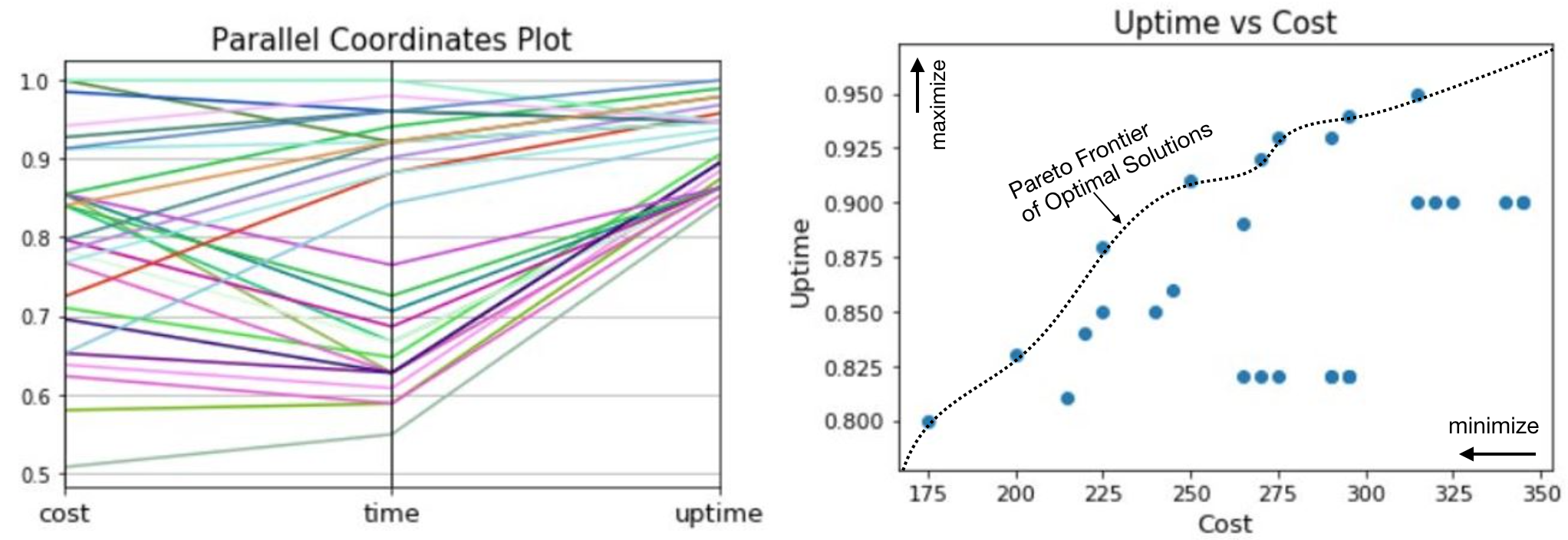 Contributions
Extension of multiple-objective optimization to discrete systems
Simplified modeling suitable for non-technical users
Optimized computations via MDD